MPD cooling systemproposal
V. Benda
MPD shield cooling by GHe/LHe or by GN2/LN2? - at nominal
Magnet
Thermal loads of MPD magnet 	P=82W @ 4.5K	reference: 3НМ1002.00.000ТО , table 2.4.3.3.1, page 28
Current leads			PCL=10W		reference: 3НМ1002.00.000ТО , table 2.4.3.3.1, page 28
Cooling power of Satellite 		PS=100W @ 4.5K	reference: ILK-B-1-16-319a_v
Whole cooling power of the Satellite is required by MPD magnet
Shield
Thermal load of MPD thermal shield	Q=2200W @ 80K	reference: 3НМ1002.00.000ТО , table 2.4.3.3.1, page 28
If T1=300K and T2=80K	
Thermal load of MPD thermal shield	Q=3000W @ 30K estimation
If T1=300K and T2=43K,  	T2= Tin(5K)+Tout(80K)/2=42.5K, dT=75K
Required flow of LHe 
m=Q/(Cp x dT)=3000/(5200 x 75)=0.008kg/s=8g/s ~ 160W
In case of using LHe for MPD thermal shield cooling extra 160W from the Satellite is required. This extra power is not available.
This analysis is done for the normal operation @ 4.5K
For cool down of the system, higher cooling power is required
Conclusion 
Original proposal of using GN2/LN2 for cool down/warm up and normal operation is better adopted solution
From thermodynamic point of view better and more economic solution (in long term)
No new questions which could delay the project will be raised. The “LHe” solution would have to be discussed and approved by ASG
19.02.2020
MPD cooling proposal
2
MPD satellite, no space on the top plateModification is difficult, warranty would be lost
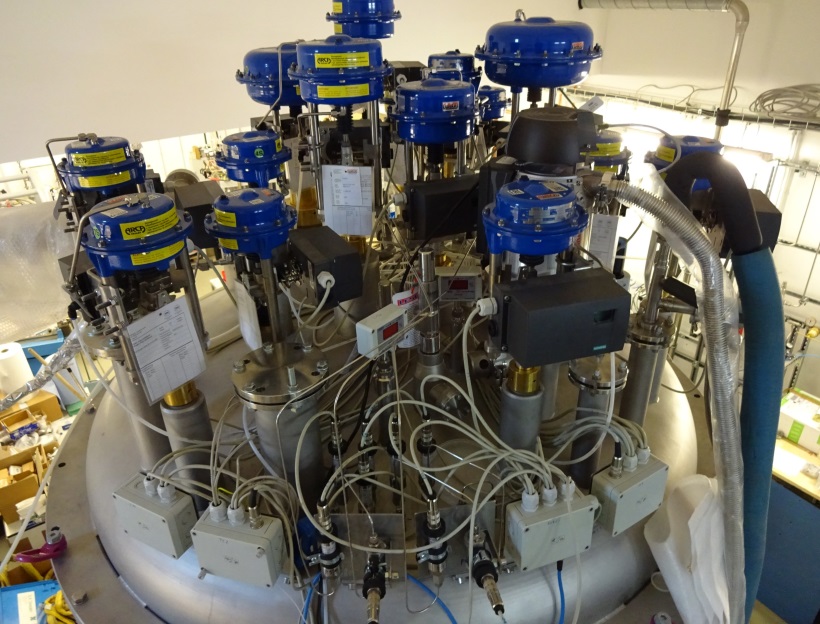 19.02.2020
MPD cooling proposal
3
Схема предварительной подачи LN2
Cold GN2
To be used for shielding of LHe line #1
Экран
MPD  control cryostat
GN2
Satellite
MPD magnet
Heater  5kW
Стена
LN2 tanks
MFS
From CERN
By-pass for LN2 to be added
Испаритель 5kW
LN2
LN2 filling
Гибкая криогенная линия
19.02.2020
MPD cooling proposal
4
MFS - magnet flushing station, with Unicos control systemFor time being not in use at CERN
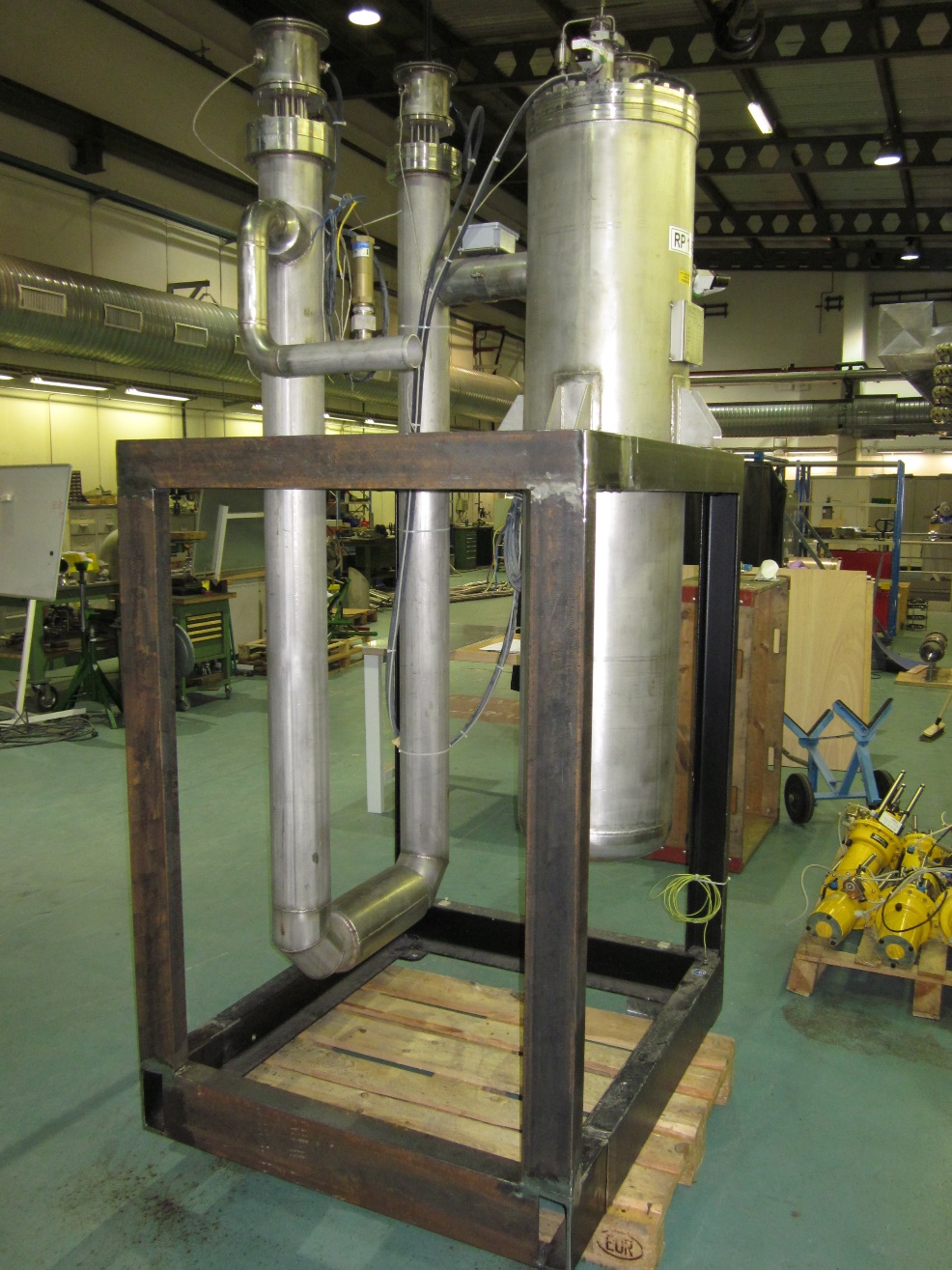 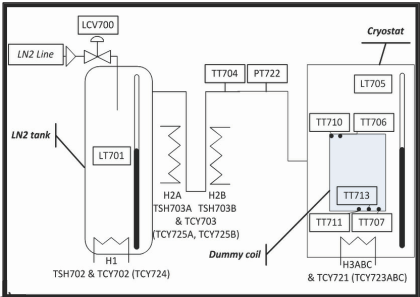 19.02.2020
MPD cooling proposal
5
Provisional solution
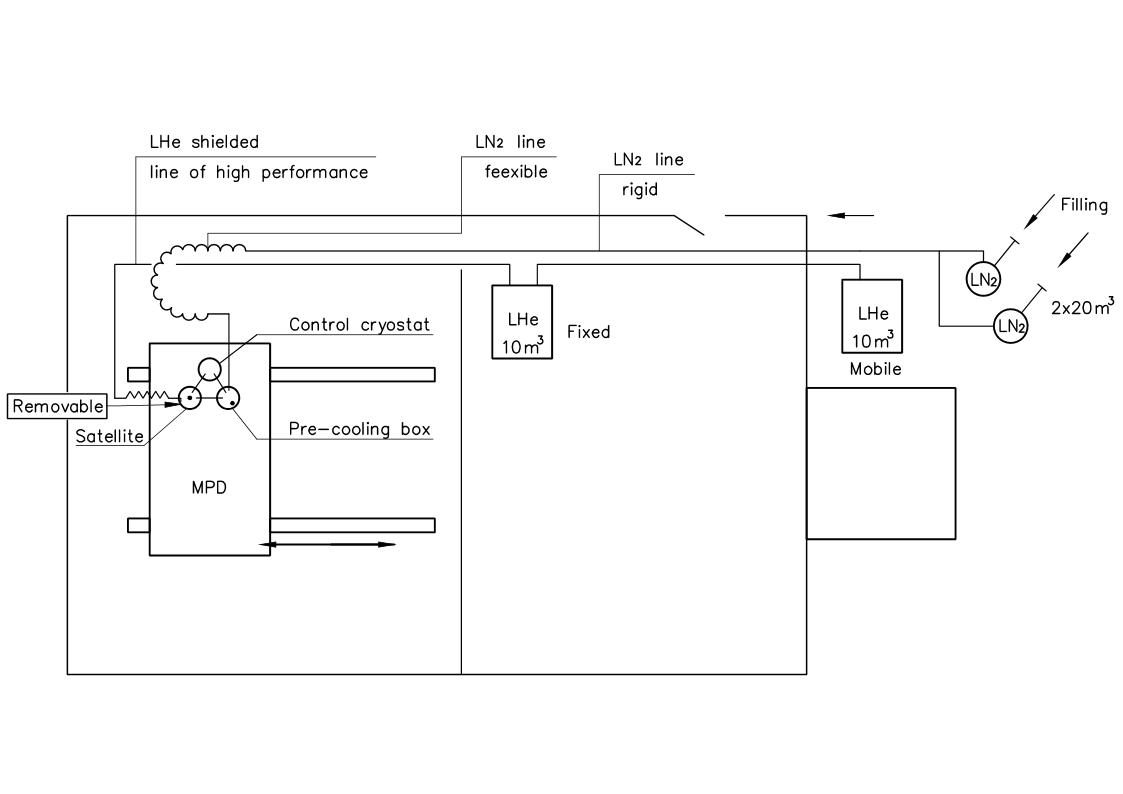 LHe line #1
19.02.2020
MPD cooling proposal
6
Location for LN2 and LHe tanks – waiting for approval
19.02.2020
MPD cooling proposal
7
Схема предварительной и окончательной подачи LN2
MPD distribution box
Экран
Satellite
MPD magnet
(HP GN2 warm)
Нагреватель (Смесительная камера)
Стена
LN2 tanks
Испаритель
Ожижитель
LN2 filling
GN2 cold
GN2 warm
LN2
Гибкая криогенная линия
19.02.2020
MPD cooling proposal
8
Final LN2 pre-cooling box
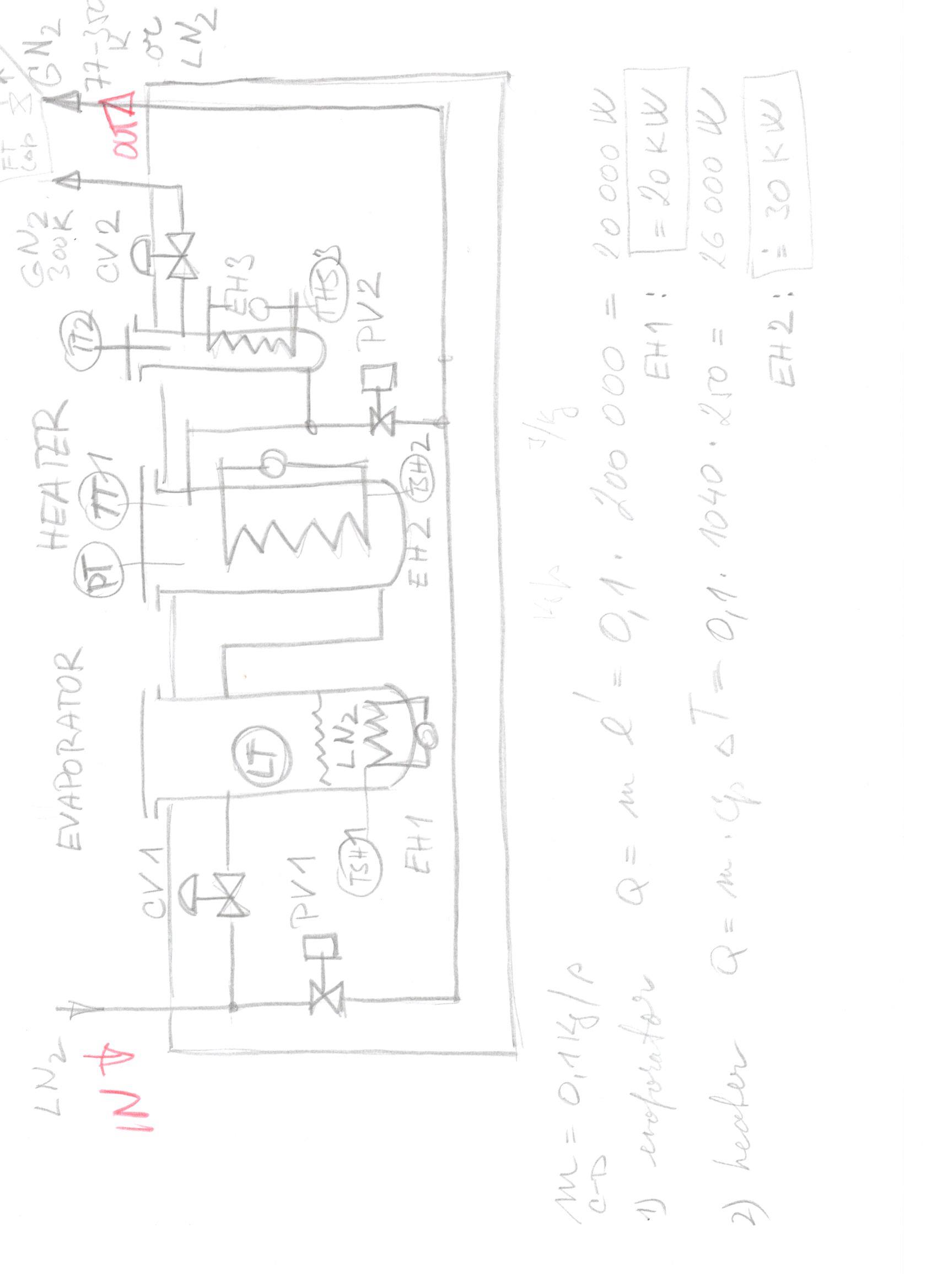 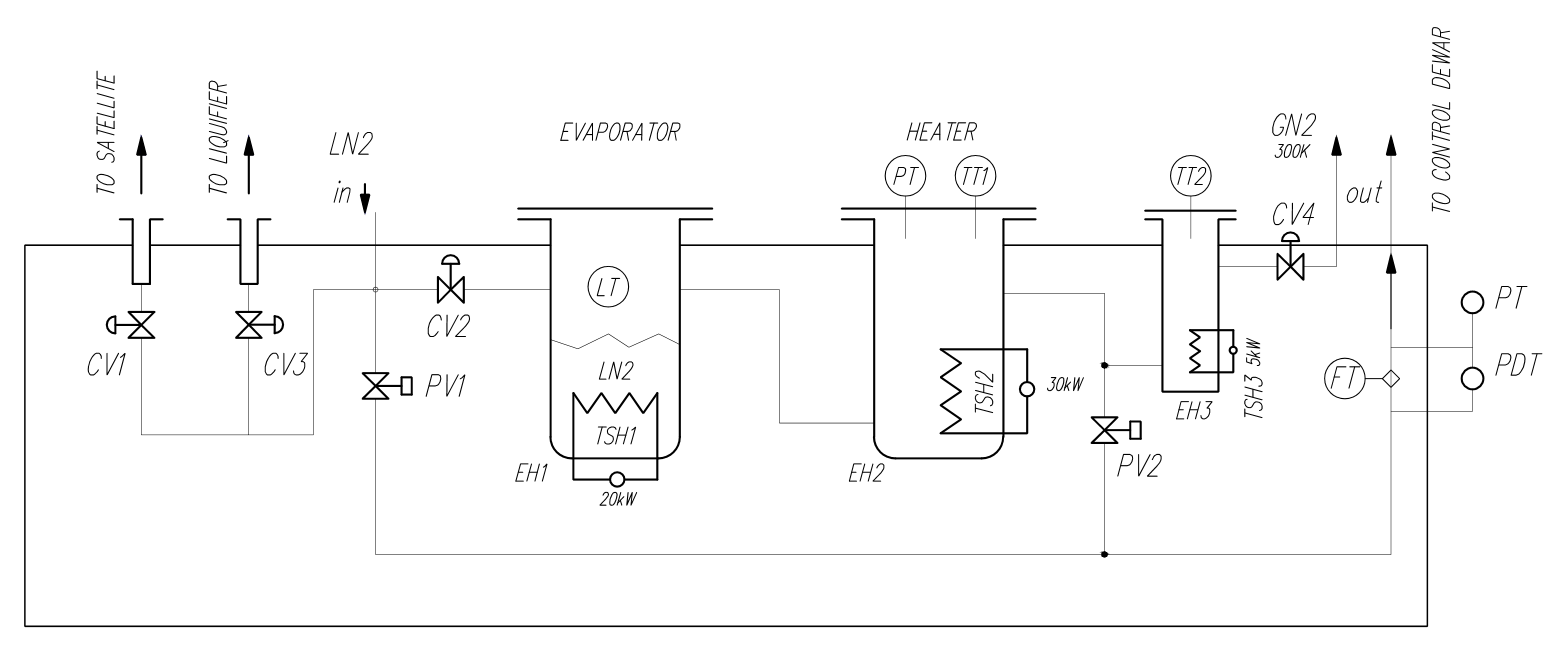 To be analyzed if this part is necessary
19.02.2020
MPD cooling proposal
9
Окончательное решение, if required the provisional LHe solution can stay in place
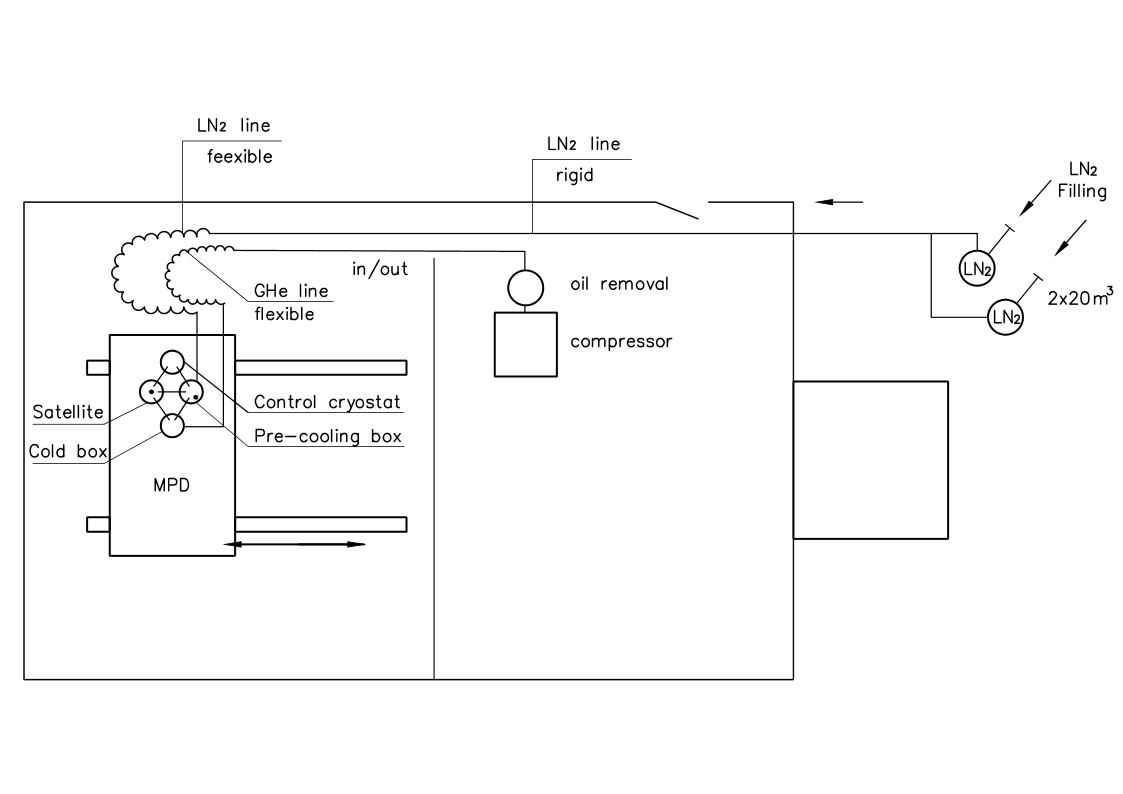 19.02.2020
MPD cooling proposal
10
Small liquefier
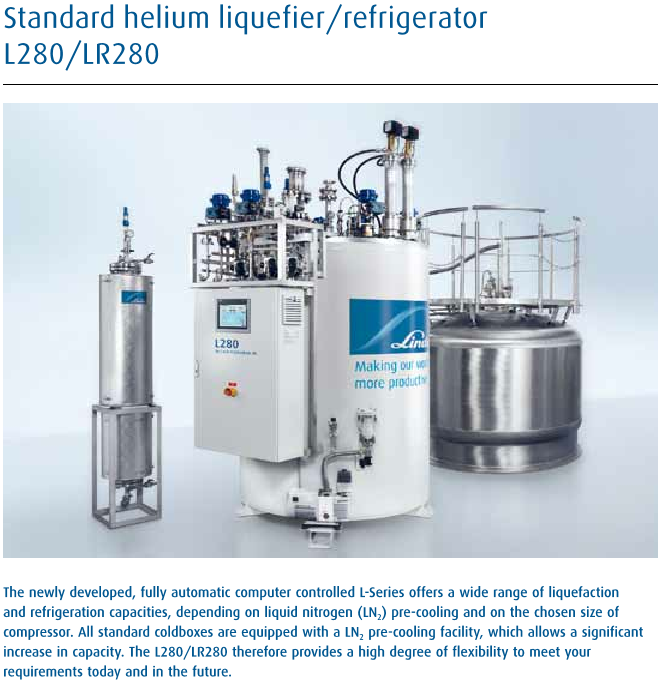 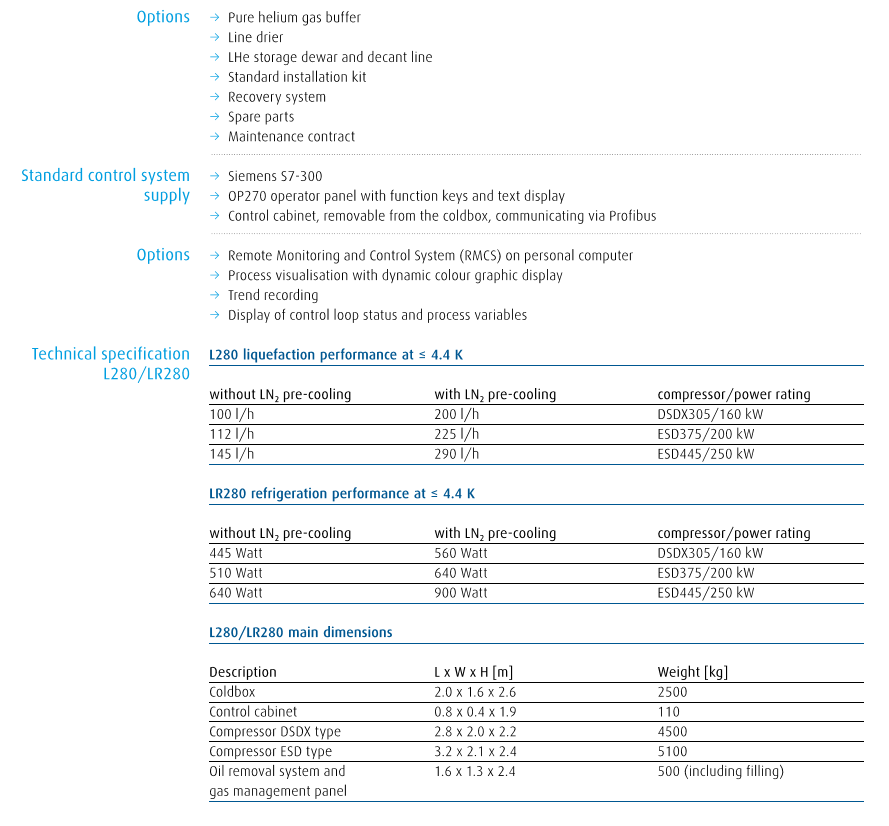 MPD requirement

Nominal: 		4.34g/s = 129l/h @ 4.5 K
Cool down/Warm up: 	16.2 g/s of GHe T=80K – 5K
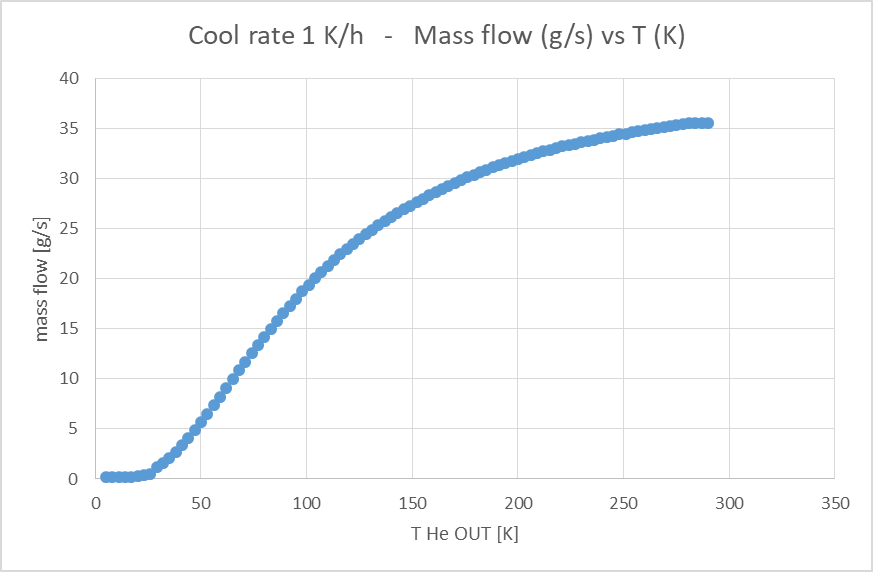 From this point LHe is required, but how much?
19.02.2020
MPD cooling proposal
11
Simplified estimation of required liquefier cooling power for magnet cool down
Cool down by satellite
From 300K down to 80K indirectly by LN2
From 80K down to 5K by LHe considering that all helium enthalpy is used by means of satellite heat exchanger 
In this case for cool down of Aluminum from 80K down to 5K is required 0.2l(LHe)/kg(Al)
For 14t of magnet 336 kg of LHe is required
If we consider cooling speed 1K/h, the required flow of LHe is m=1.2g/s
It can be expected that cooling speed below 80K can be much higher (no shrinkage)
In this case with Linde liquefier L280 of cooling power 10g/s of LHe, the cooling speed of the magnet would be nearly 10K/h which is fully satisfactory
19.02.2020
MPD cooling proposal
12